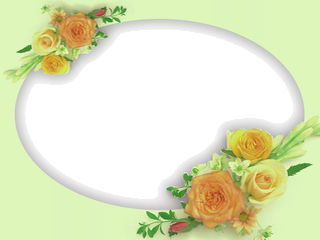 TRƯỜNG TIỂU HỌC ĐOÀN NGHIÊN
Kính chào quý thầy cô giáo về dự giờ . Chúc sức khoẻ và hạnh phúc !
MÔN:Tiếng Việt
LỚP: 1B
GV: LÊ THỊ KIM VUI
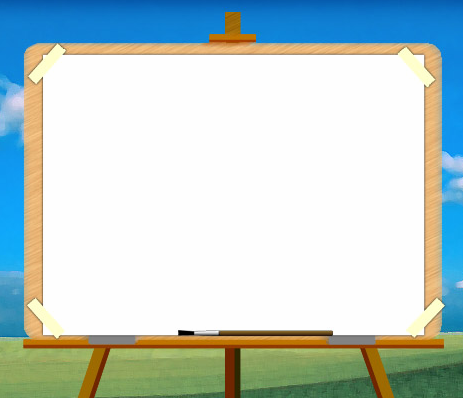 \
* Ôn và khởi động
cô          kế         ga             gù
ghe        ghế       ngừ          nghĩ
cá cờ            chữ kí            gà gô
ghế gỗ          cá ngừ          củ nghệ
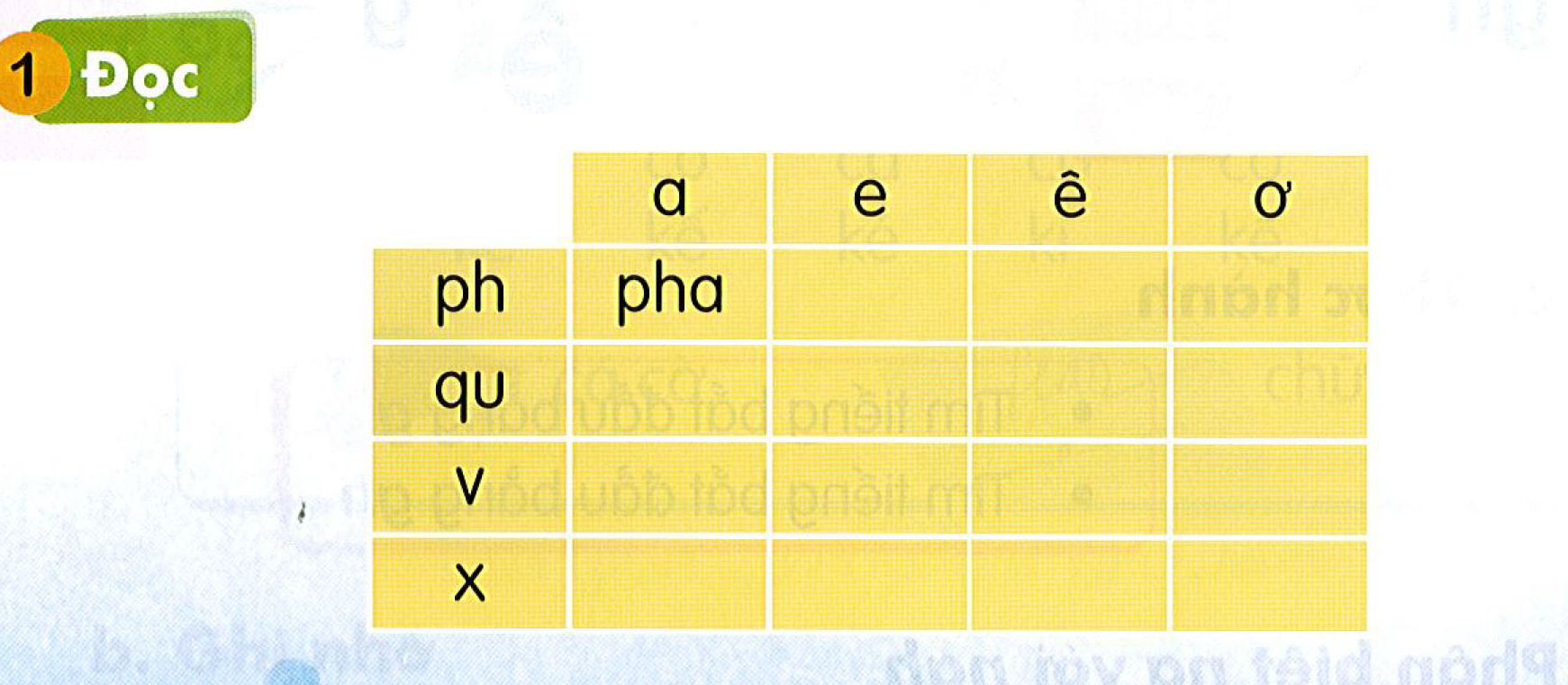 phơ
phê
phe
qua
que
quê
quơ
ve
vê
va
vơ
xa
xe
xê
xơ
Nhà bé ở Thủ đô. Thủ đô có Bờ Hồ. Quê bé ở Phú Thọ. Phú Thọ có chè, có cọ. Xa nhà, bé nhớ mẹ. Xa quê, bé nhớ bà.
2.Viết:
chia quà cho bé
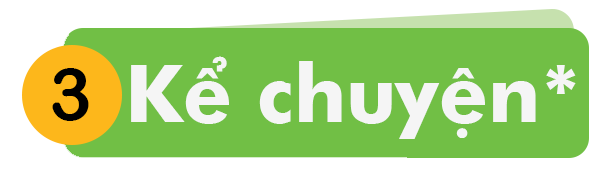 [Speaker Notes: Chưa có hiệu ứng]
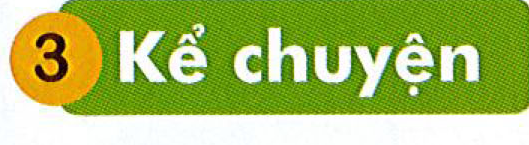 Kiến và dế mèn
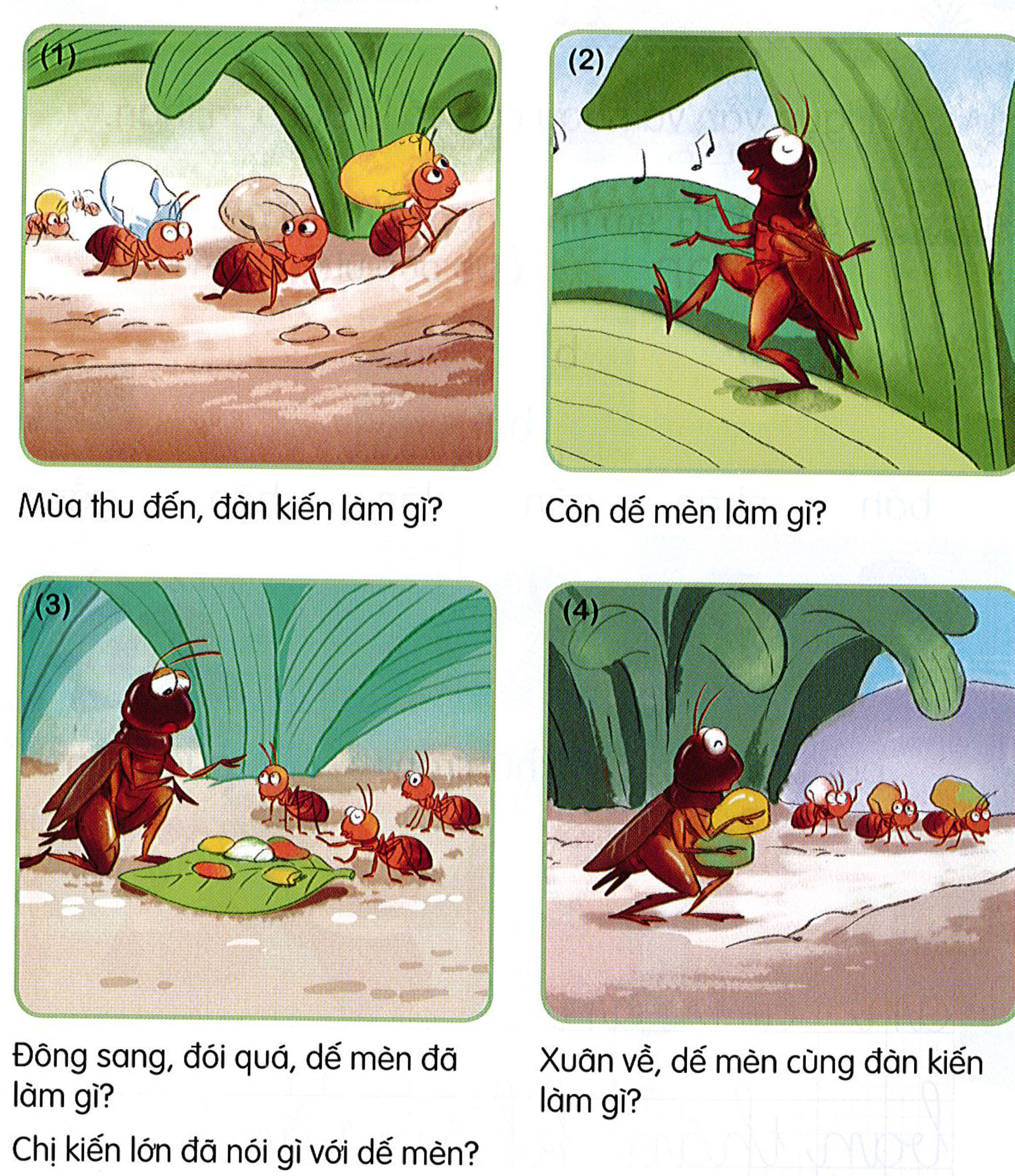 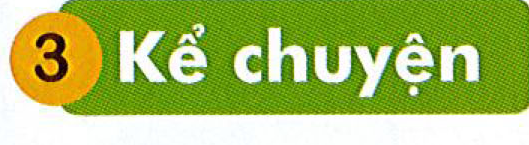 Kiến và dế mèn
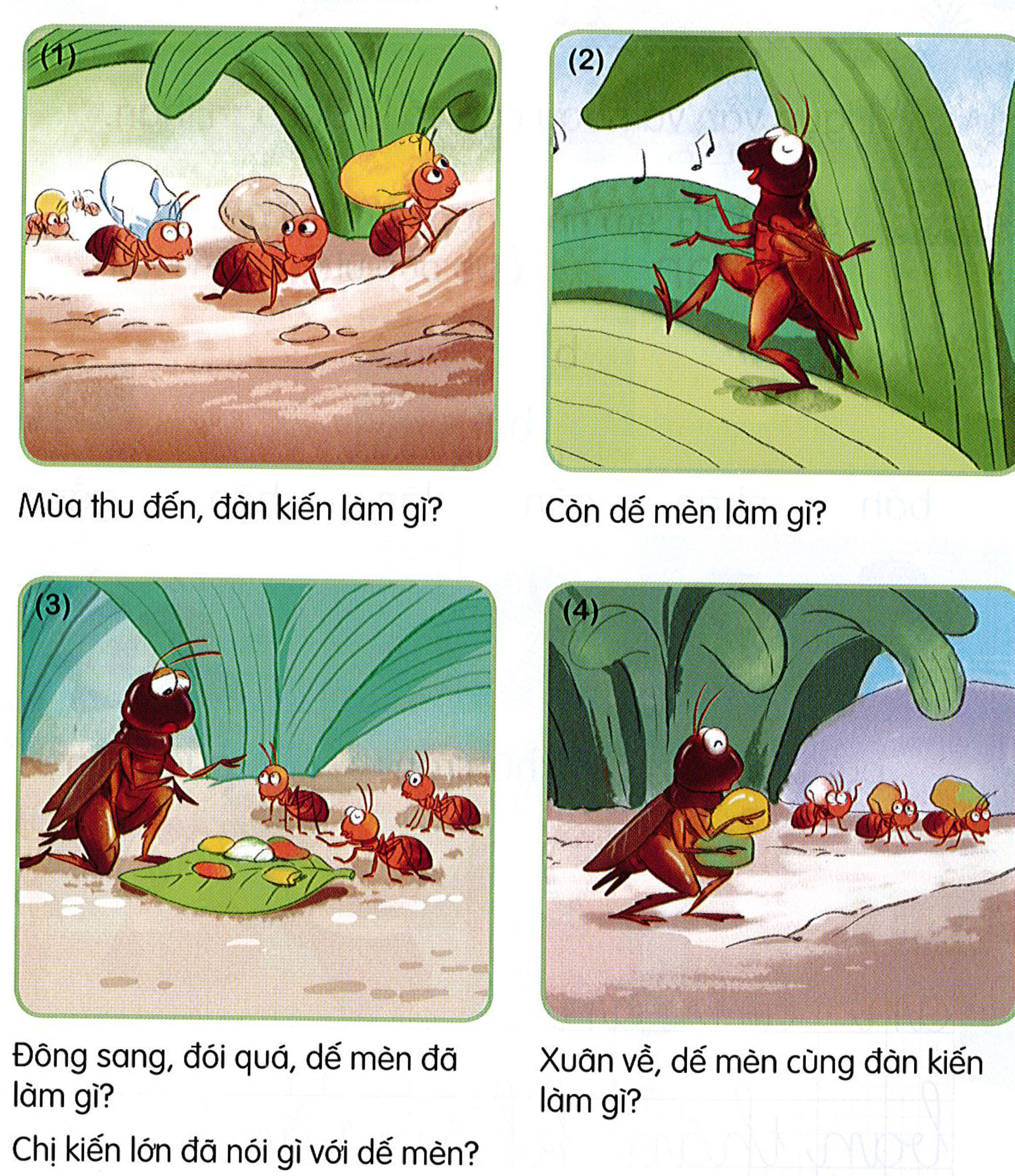 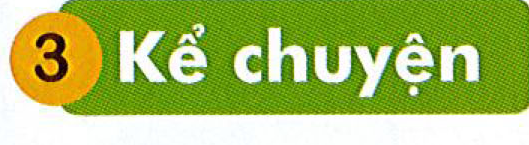 Kiến và dế mèn
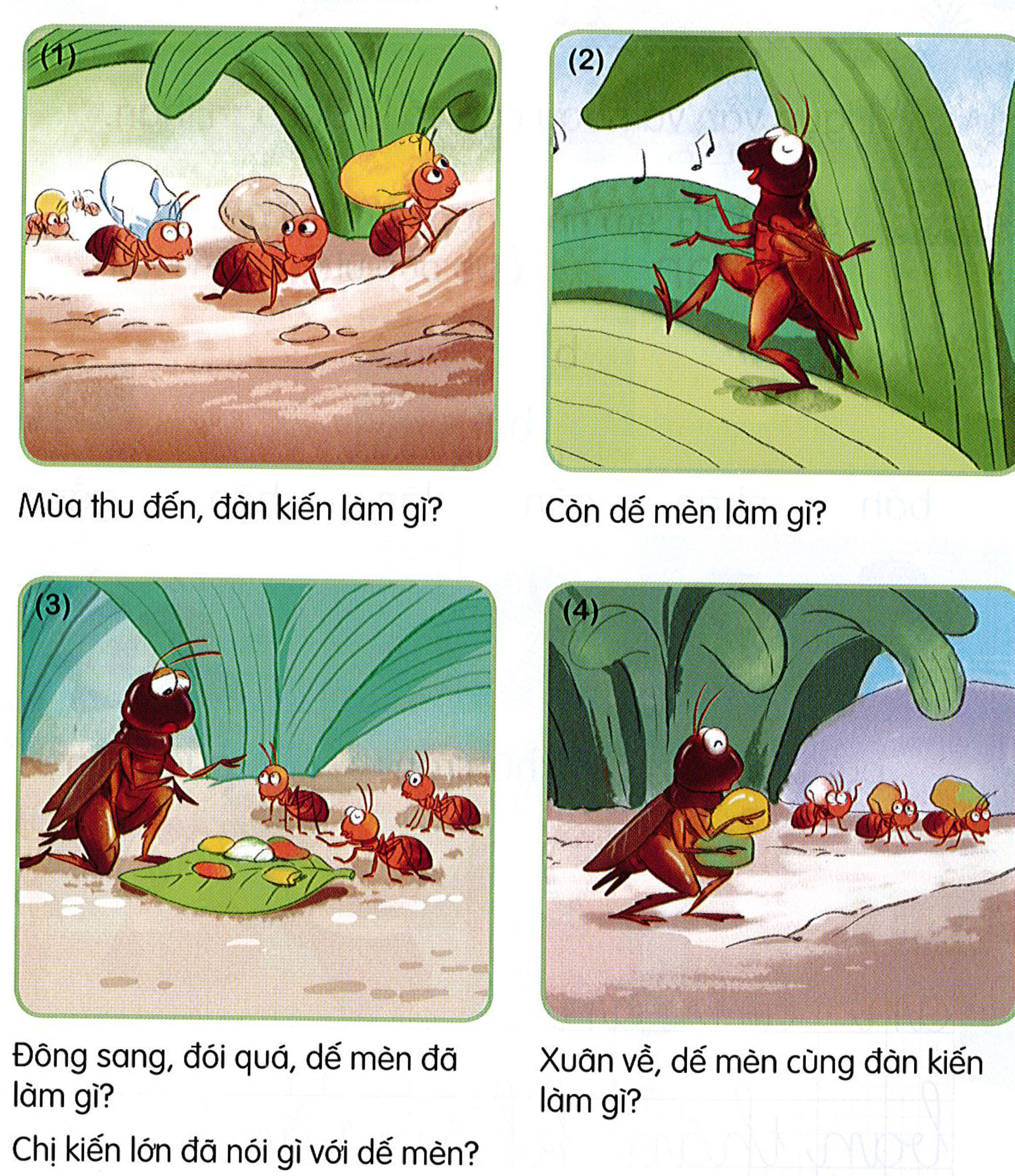 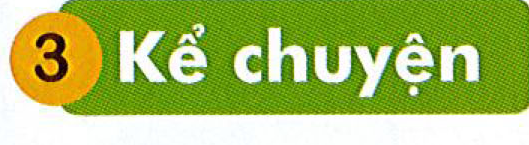 Kiến và dế mèn
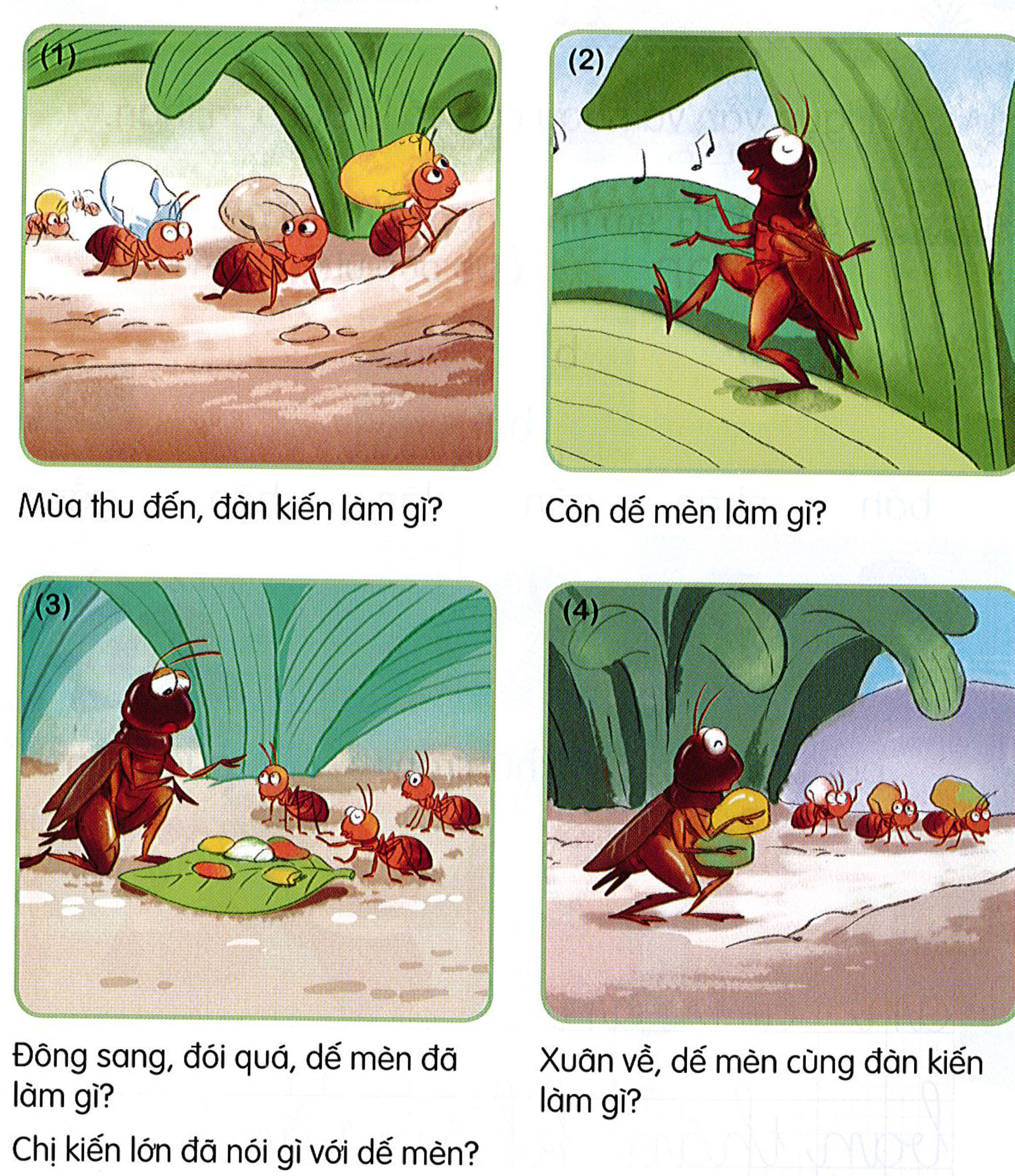 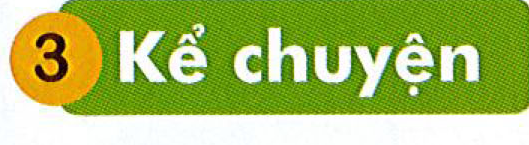 Kiến và dế mèn
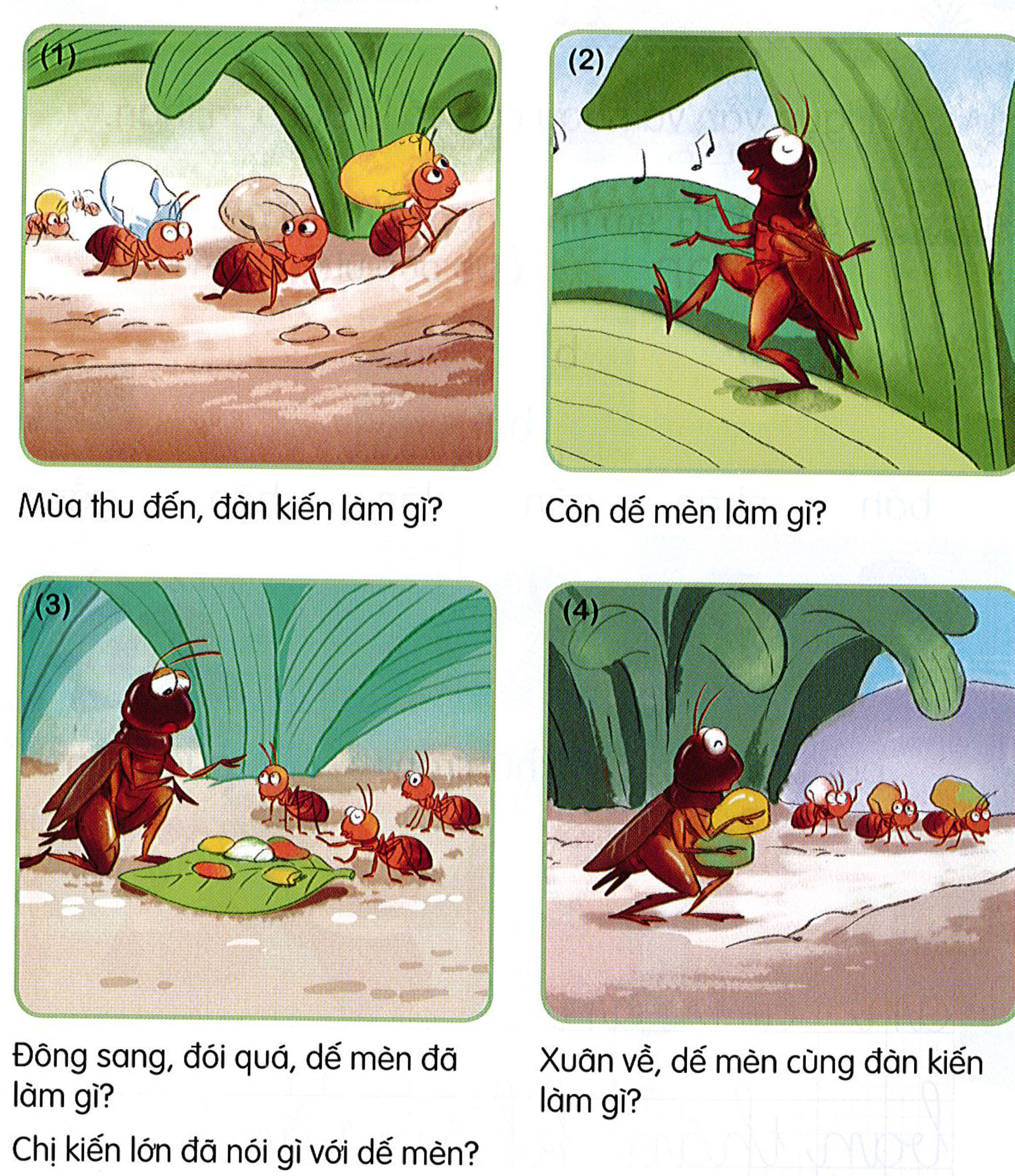 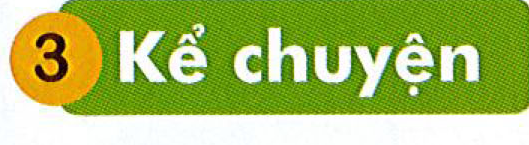 Kiến và dế mèn
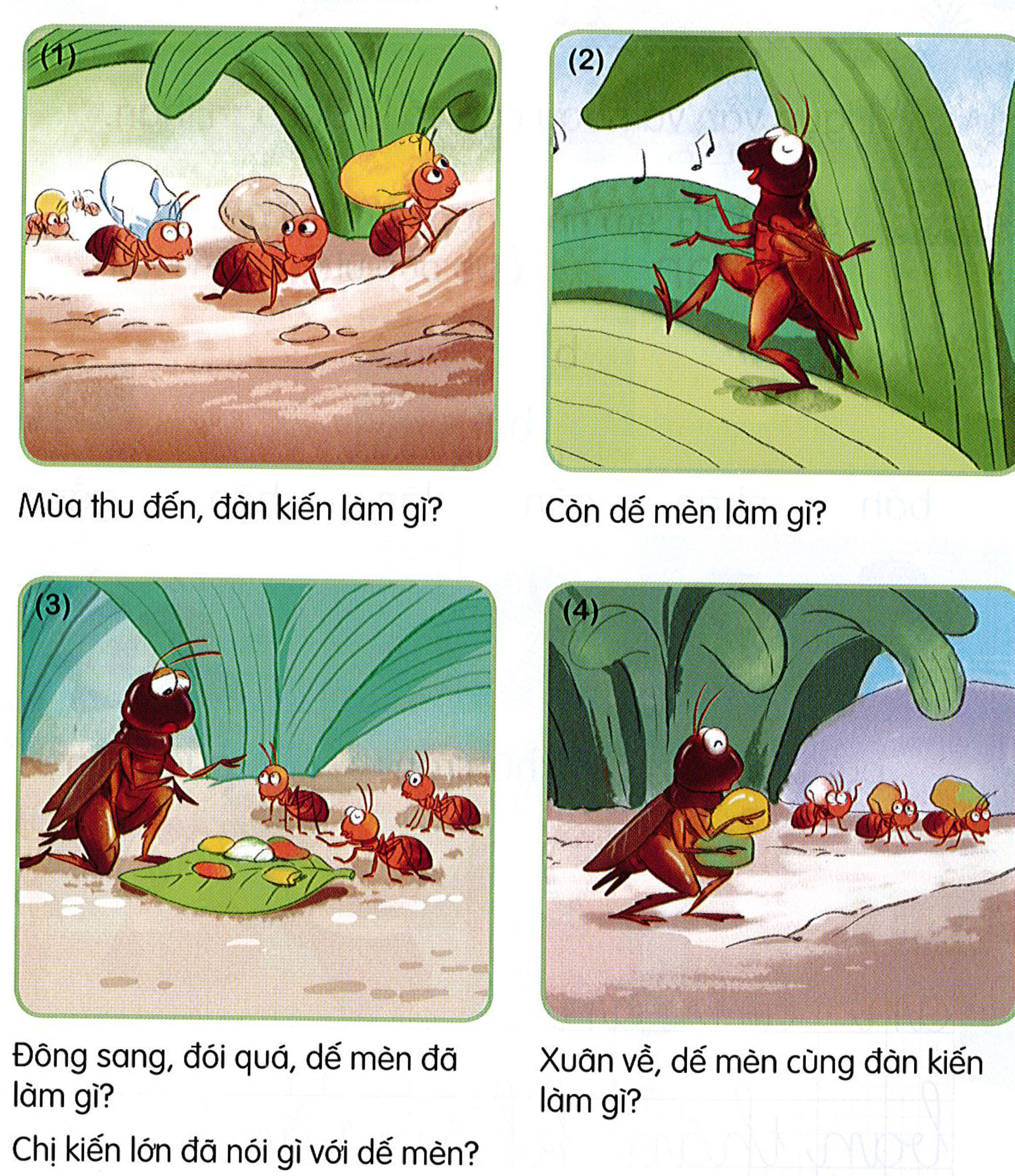